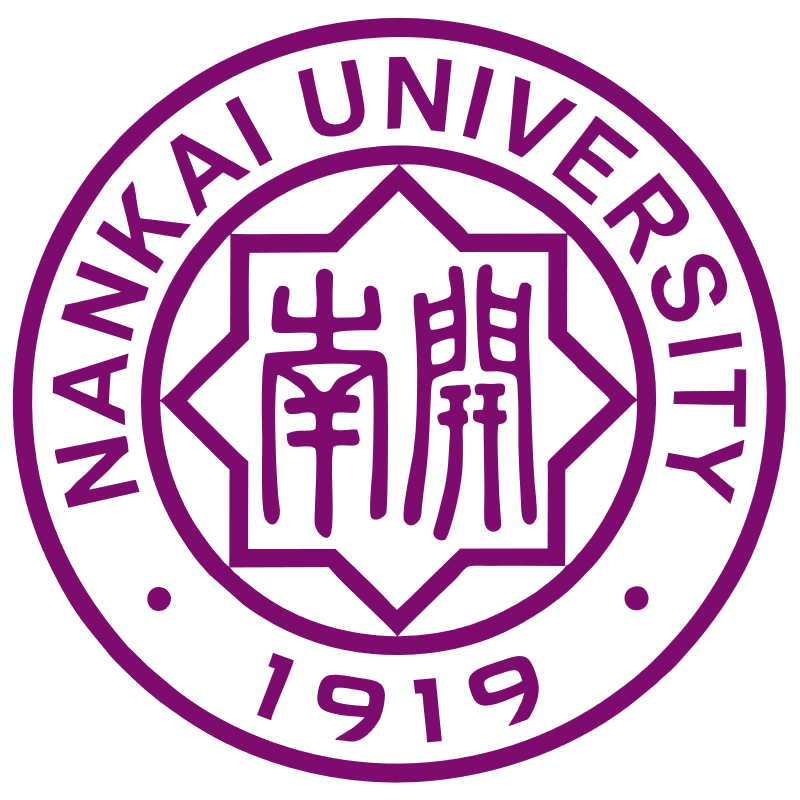 大数据可视化基础0972
结课大作业综合可视化作品
“我爱足球，我想你们也是”
姓名：周钰宸
学号：2111408
学院：计算机与网络空间安全学院
专业：信息安全
指导教师：高裴裴
2024.6
数据集
Messi vs Ronaldo Dataset
https://www.kaggle.com/datasets/ogbuzurukelechi/messi-vs-ronaldo-dataset

Premier League Standings 22 Seasons (2000-2022)
https://www.kaggle.com/datasets/quadeer15sh/premier-league-standings-11-seasons-20102021

FIFA – Football World Cup Dataset
https://www.kaggle.com/datasets/iamsouravbanerjee/fifa-football-world-cup-dataset
数据预处理
数据格式转换
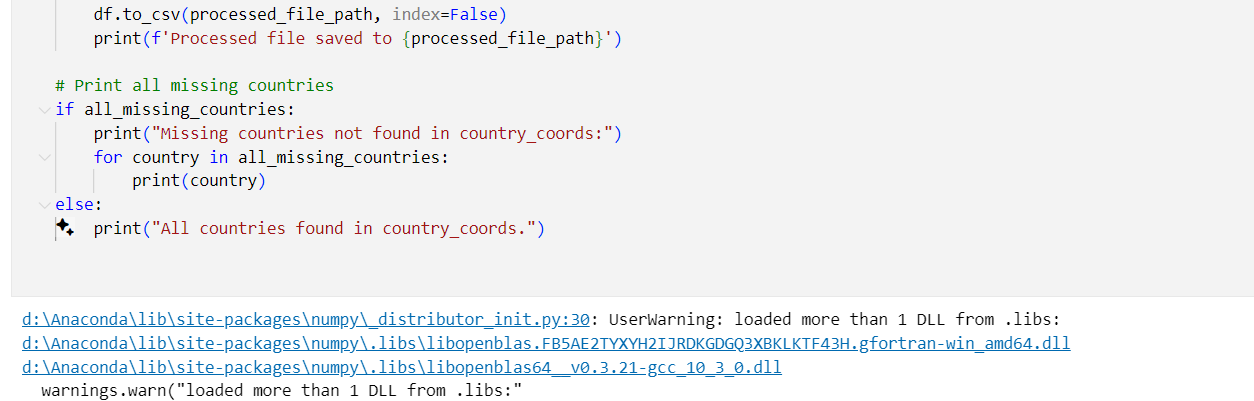 图片透明度调整
异常数据填充
国家地理位置横纵坐标定位
作品展示
详见我的演示视频
TEMPLATE CREDITS
Basic slide by Flourish
Radar chart by Flourish team
Bar chart race by Flourish team
Word cloud by Flourish team
Cards by Flourish team
Line, bar and pie charts by Flourish team
Scatter by Flourish team
Line chart race by Flourish teams
3D globe by Flourish team
3D map by Flourish team
Thanks
姓名：周钰宸
学号：2111408
学院：计算机与网络空间安全学院
专业：信息安全
指导教师：高裴裴
2024.6